LËt « ch÷ mµu t×m ch÷ c¸i
a
e
o
¬
«
¨
e
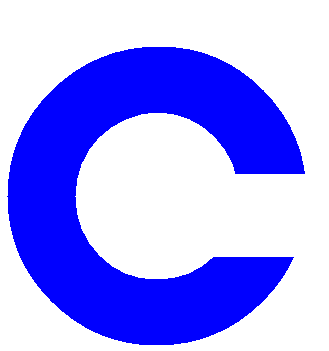 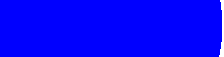 e
E
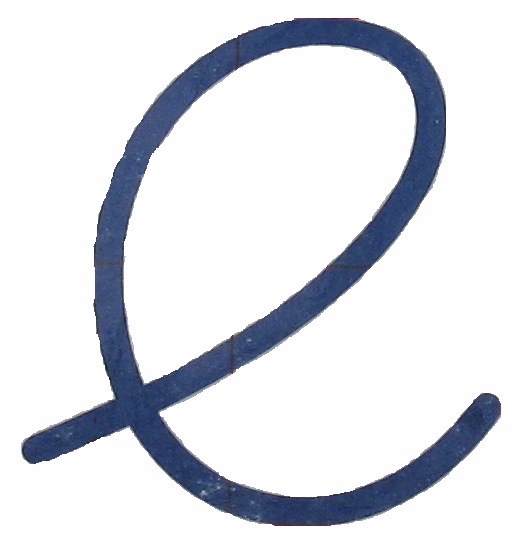 ª
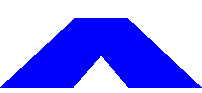 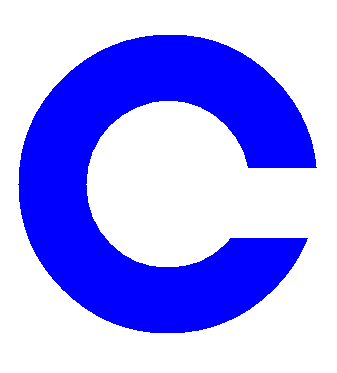 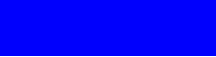 ª
£
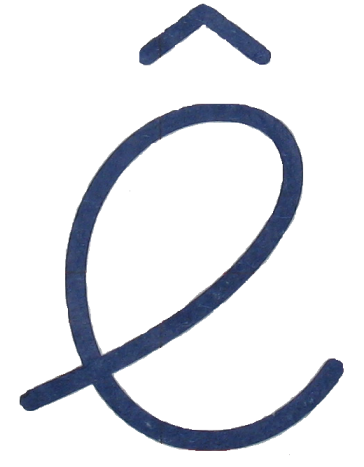 e
ª
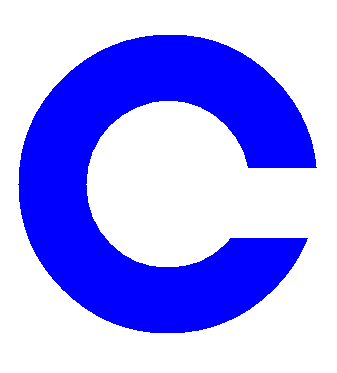 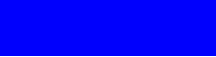 e
ª